Análise de Financiamento de ProjetosZEB-1036
Colocação do Problema
A análise de viabilidade econômica considera apenas o uso dos recursos controlados pela firma, 
... sem levar em consideração a quem pertencem esses recursos,
... nem como foram obtidos (comprados com recursos aportados pelos sócios, ou por meio de empréstimos bancários, crédito dos fornecedores, etc.)
Colocação do Problema
Balanço Patrimonial – 30.12.2016
ATIVO
PASSIVO
Capital de terceiros: obrigações da empresa
Bens e direitos controlados pela empresa
Uso dos recursos
Origem dos recursos
PATRIMÔNIO LÍQUIDO
Capital próprio da empresa
ATIVO = PASSIVO + PATRIMÔNIO LÍQUIDO
Colocação do Problema
DRE - Demonstração do Resultado do Exercício –2016
Receita Bruta de Vendas (Valor faturado pela empresa no período)
(-) Deduções das Vendas (Impostos incidentes nas vendas e serviços prestados)
(=) Receita Líquida de Vendas (Valor das vendas, deduzidos os impostos)
(-) CPV/CMV/CSP (Custo do produto vendido, mercadoria vendida, ou serviço prestado)
(=) Resultado Bruto 
(-) Despesas com Vendas
(-) Despesas Administrativas
(=) EBITDA - Earnings Before Interest, Taxes, Depreciation and Amortization
(-) Despesas Financeiras 
(+) Receitas Financeiras
(=) Resultado Antes dos Impostos
(-) IRPJ/CSLL (Imposto de Renda e Contribuição Social sobre o Lucro Líquido)
(=) Resultado Líquido do Exercício (Lucro a ser distribuído entre os sócios/acionistas, ou prejuízos a serem abatidos nos exercícios futuros)
Não é afetado pela estrutura de capital da empresa
É afetado pela estrutura de capital
Endividamento
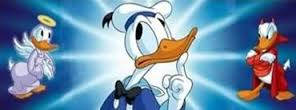 Acelera o crescimento da firma
Permite alcançar escala maior / mais eficiente
Acesso a máquinas, equipamentos e matérias primas de melhor qualidade
Parte do resultado do negócio será destinado a remunerar o capital de terceiros, reduzindo o montante apropriado pela firma
O capital próprio absorve todo o risco do negócio
Capital Próprio e de Terceiros
Compare com a TMA do investidor!
Capital Próprio e de Terceiros
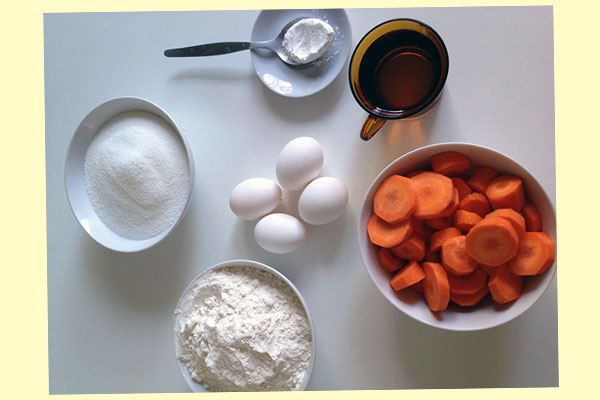 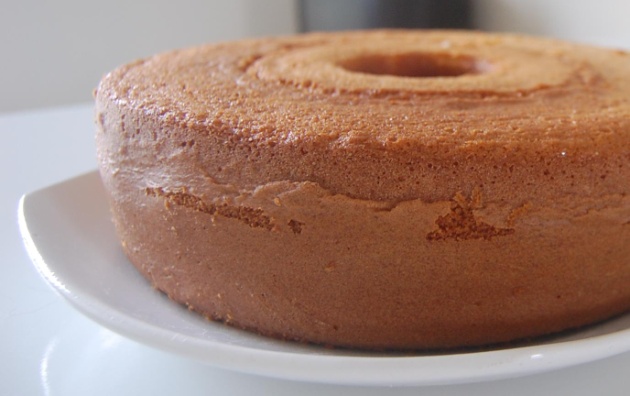 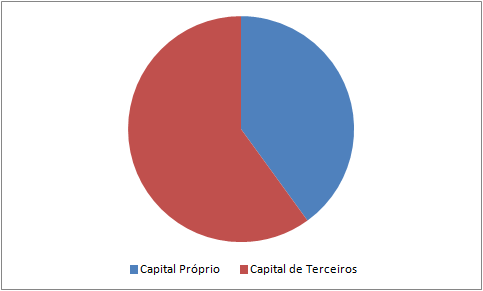 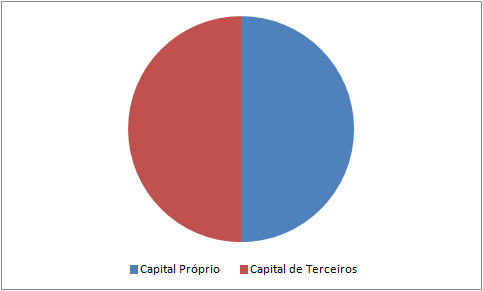 Retorno e Custo do Capital de Terceiros
r = TIR do projeto
j = custo do capital de terceiros (TIR do banco)
i = TIR do capital próprio
d = participação do capital de terceiros no capital total do projeto (endividamento)
r > j  → aumentar d aumenta i
r < j  → aumentar d diminui i
Endividamento e Risco
400.000
XXXXXXXX
XXXXXXXX
-123.935
XXXXXXXX
XXXXXXXX
9,19%
11,87%
Análise do Financiamento
Um projeto / fluxo de caixa pode ser financiado de diversas maneiras (estruturas de capital)
A estrutura de capital determina como o valor capturado pelo projeto e os riscos serão distribuídos entre o capital próprio e o capital de terceiros
Um projeto de baixo retorno pode atrair capitais se o custo do capital de terceiros for menor que a TIR do projeto